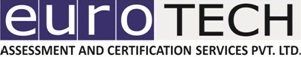 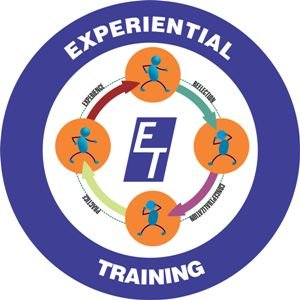 WHO ARE WE
Address: 146, JLPL Industrial Area 
Sector 82, Mohali, (1600550) Punjab, India
Website: www.eurotechworld.net
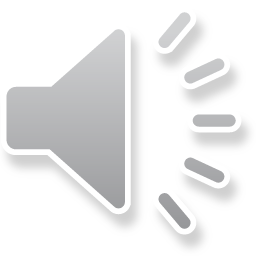 [Speaker Notes: Dear All,

Welcome to the Eurotech Assessment and Certification Services Private Limited. 
We are based at 146, JLPL Industrial Area 
Sector 82, Mohali, (160055) Punjab, India

We would like to introduce ourselves in the subsequent slides.
Let you know us that “ WHO WE ARE”]
GROUP OF COMPANIES
Eurotech Assessment And Certification Services Pvt Ltd

Institute of Testing and Certification (ITC) India Pvt Ltd

Med Devices Life Sciences Private Limited

Standard Test Equipments (STE) India Pvt Ltd
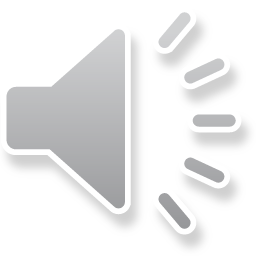 [Speaker Notes: Eurotech Assessment and Certification Services Private Limited is one of the company of the Group of Companies.

Besides, Eurotech Assessment and Certification Services Private Limited
We have Institute of Testing and Certification (ITC) India Pvt Ltd
Med Devices Life Sciences Private Limited
Standard Test Equipment (STE) India Pvt Ltd]
WHO WE ARE?
Eurotech Assessment And Certification Services Pvt. Ltd. was established in the year 2008 from Panchkula. 
   
Our brief service entity includes  CE Marking Certification Service, Electrical Testing Service, Welder Training Service, Social Audit Service and many more services in the list. 
 
Our organization is highly recognized in the industry because of its incomparable qualities such as superior service quality, supportive team members and guidance of expert.
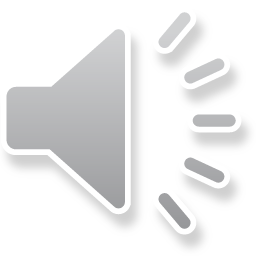 [Speaker Notes: Let us know our credentials, that who we are ?

Eurotech Assessment And Certification Services Pvt. Ltd. was established in the year 2008 from Panchkula. 
   
Our brief service entity includes  CE Marking Certification Service, Electrical Testing Service, Welder Training Service, Social Audit Service and many more services in the list. 
 
Our organization is highly recognized in the industry because of its incomparable qualities such as superior service quality, supportive team members and guidance of expert.]
OUR FOOTPRINTS
Dubai
  UAE
  Ireland
  UK
  Netherland
  Greece
  USA
  Canada
  Bangladesh
Mohali (Chandigarh)
  Ghaziabad
  Ahmedabad
  Mumbai
  Chennai
  Coimbature
  Tirupur
  Lucknow
  Haridwar
[Speaker Notes: Our footprints are spread nationally and internationally

We have presence in the following countries
   Dubai
  UAE
  Ireland
  UK
  Netherland
  Greece
  USA
  Canada
  Bangladesh

We have presence in the following cities in India
      Mohali (Chandigarh)
  Ghaziabad
  Ahmedabad
  Mumbai
  Chennai
  Coimbature
  Tirupur
  Lucknow
  Haridwar]
WHY US?
We have acquired a paramount position in the industry with the immeasurable support of our work forces. 

We have always advised our customers with a rich assortment of services and products with quality at par assured. 

Our sheer methods of dealing, client eccentric approaches, ethical policies and a commitment to keep the quality maintained has made us foremost choice among our customers. 

We have made indigenous efforts so as to last a longer relationship with our customers.
ALLIANCES:-
AWS CWI (USA)
API (USA)
EUROCERT (GREECE)
CQI IRCA (UK)
NBQP (INDIA)
NABL (INDIA)
ITC (INDIA)
DEDAL- Bulgaria for CE CPR Certification
[Speaker Notes: Eurotech has alliances across the globe with number of regulatory authorities which are  

AWS CWI (USA)
API (USA)
EUROCERT (GREECE)
CQI IRCA (UK)
NBQP (INDIA)
NABL (INDIA)
ITC (INDIA)
DEDAL- Bulgaria for CE CPR Certification]
OUR ALLIANCES
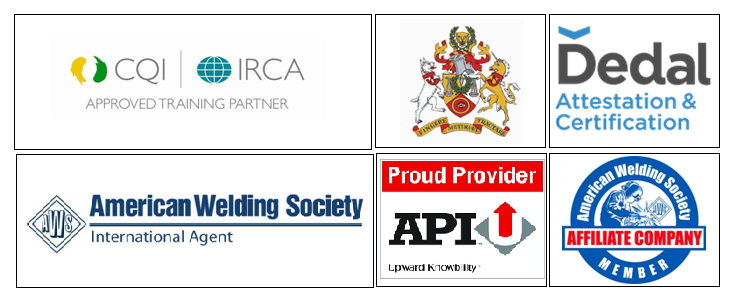 [Speaker Notes: Eurotech has alliances of regulatory authorities shown with logos]
WHAT WE DO..
ISO 9606,15614,14731,14732 & 3834 (WELDER TRAINING)
ISO 9001:2015 FOUNDATION, INTERNAL AUDITOR AND LEAD AUDITOR TRAINING
ISO 13485:2016 MED TRAINING
PHOTOMETRY TRAINING
ISO 17025:2017 – TESTING AND CALIBRATION LABS
AWS-CWI , AWS-CWSR TRAINING
BASIC AND ADVANCE WELDER TRAINING  AND CERTIFICATION
NDT AND DT TRAINING AND CERTIFICATION
API Q1 TRAINING
SA 8000 TRAINING
PROBLEM SOLVING TRAINING
ISO 27001 TRAINING
RISK MANAGEMENT TRAINING
[Speaker Notes: WHAT WE DO actually, We do  certification and training in 
ISO 9606,15614,14731,14732 & 3834 (WELDER TRAINING)
ISO 9001:2015 FOUNDATION, INTERNAL AUDITOR AND LEAD AUDITOR TRAINING
ISO 13485:2016 MED TRAINING
PHOTOMETRY TRAINING
ISO 17025:2017 – TESTING AND CALIBRATION LABS
AWS-CWI , AWS-CWSR TRAINING
BASIC AND ADVANCE WELDER TRAINING  AND CERTIFICATION
NDT AND DT TRAINING AND CERTIFICATION
API Q1 TRAINING
SA 8000 TRAINING
PROBLEM SOLVING TRAINING
ISO 27001 TRAINING
RISK MANAGEMENT TRAINING]
ISO 9001:2015 TRAINING
ISO 9001 Training  Foundation
ISO 9001 Internal Auditor Training
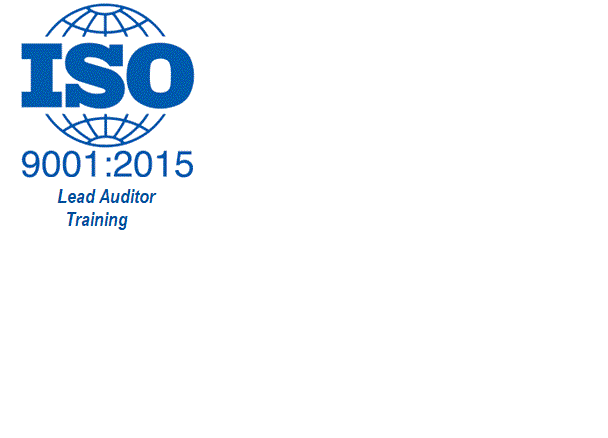 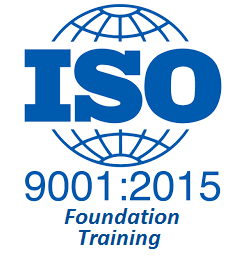 ISO 9001 Internal Auditor Workshop
ISO 9001 Internal Auditor Training
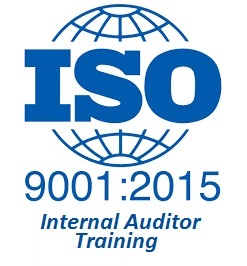 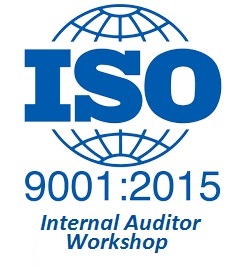 [Speaker Notes: UNDER ISO 9001:2015 TRAINING, WE CONDUCT
Foundation Training
Internal Auditor Training and Workshop
Lead Auditor Training]
API Q1 TRAINING
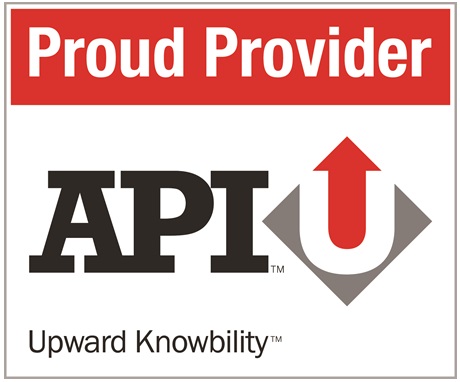 API Q1 Training- API-U 9th Fundamental Edition Course

API Q1 Training- API-U 9th Practitioner Edition Course
[Speaker Notes: Eurotech is one of the rarest member for internationally for API training  for   

API Q1 Training- API-U 9th Fundamental Edition Course

API Q1 Training- API-U 9th Practitioner Edition Course]
AWS CWI TRAINING
AWS-American Welding Society
AWS-CWI Certified Welding Inspector Training Course
AWS-CAWI Certified Associate Welding Inspector Training
AWS-SCWI Senior Certified Welding Inspector Training
AWS-CWE Certified Welding Engineer Training 
AWS-CWS Certified Welding Supervisor Training Course
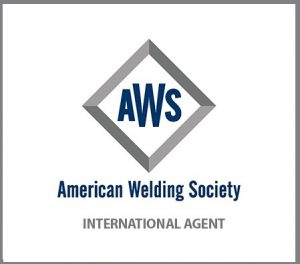 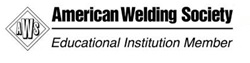 WELDER TRAININGS
American Welding Society (AWS) Certified Welding Inspector (CWI)
American Welding Society (AWS) Certified Welding Sales Representative (CWSR)
QA/QC Welding Inspector Training
NDT/DT Training
Supervisors/Coordinator Training
Composite Welding Training
Welding Qualification Certification
Approval Testing Welding Operators
Customized Training
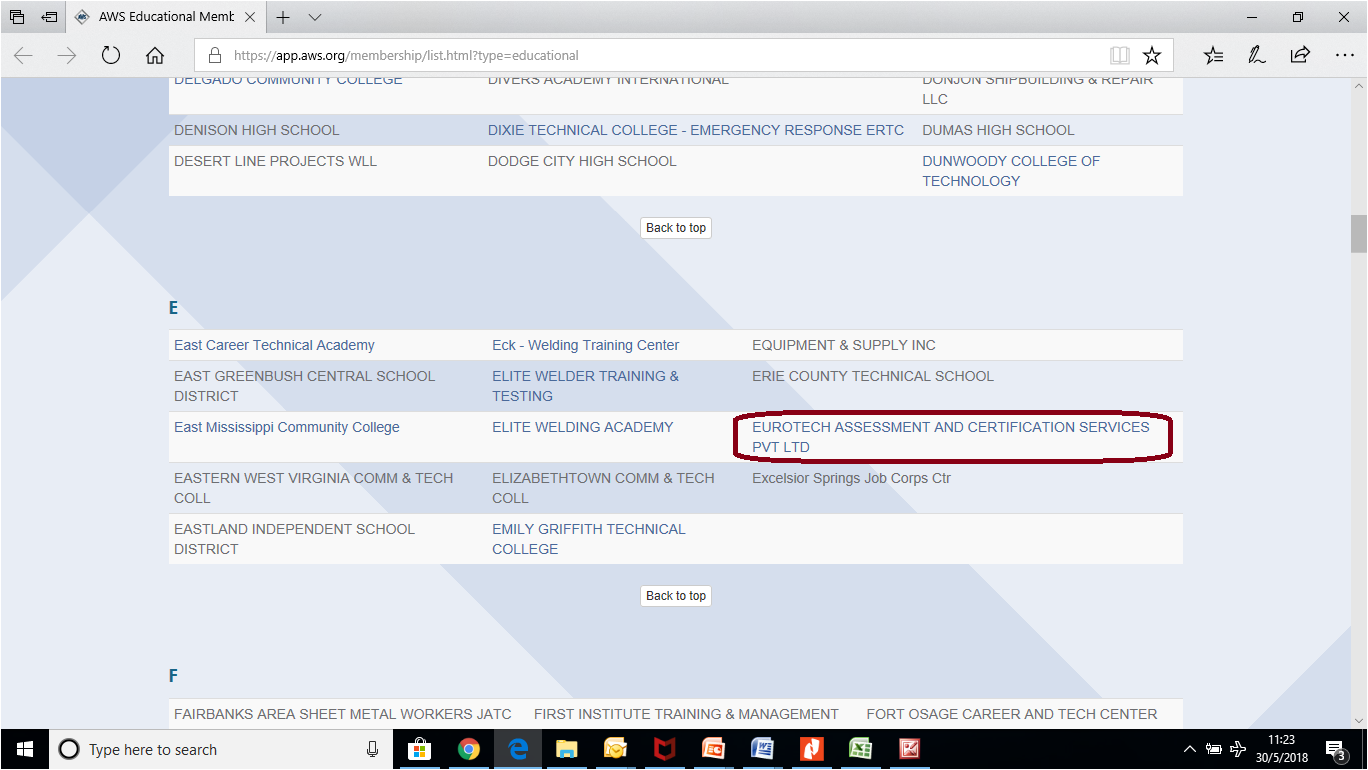 [Speaker Notes: Eurotech is conducting welding training in India and abroad in the number of courses which are   

American Welding Society (AWS) Certified Welding Inspector (CWI)
American Welding Society (AWS) Certified Welding Sales Representative (CWSR)
QA/QC Welding Inspector Training
NDT/DT Training
Supervisors/Coordinator Training
Composite Welding Training
Welding Qualification Certification
Approval Testing Welding Operators
Customized Training]
ISO 27001 LEAD AUDITOR COURSEINFORMATION SECURITY
[Speaker Notes: Eurotech is conducting training  in the ISO 27001 Lead Auditor CourseInformation Security regularly.]
PROBLEM SOLVING TRAINING
[Speaker Notes: Eurotech is conducting regular training  in the Problem Solving Training]
ISO 13485:2016 FOUNDATION COURSE
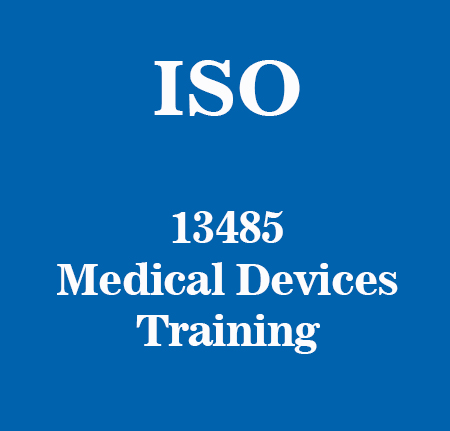 [Speaker Notes: Eurotech is conducting regular training  in the ISO 13485:2016 Foundation for the medical devices]
SA 8000 FOUNDATION CUM INTERNAL AUDITOR COURSE(DATA QUALITY)
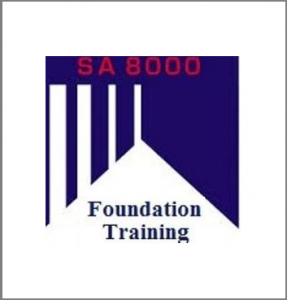 [Speaker Notes: Eurotech is conducting regular training  in the SA 8000 Foundation Cum Internal Auditor Course(Data Quality)]
RISK MANAGEMENT TRAININGISO 31000: 2008
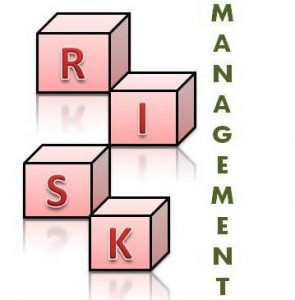 [Speaker Notes: Eurotech is conducting regular training  in the ISO 31000: 2008
Risk Management Training]
PHOTOMETRY TRAINING
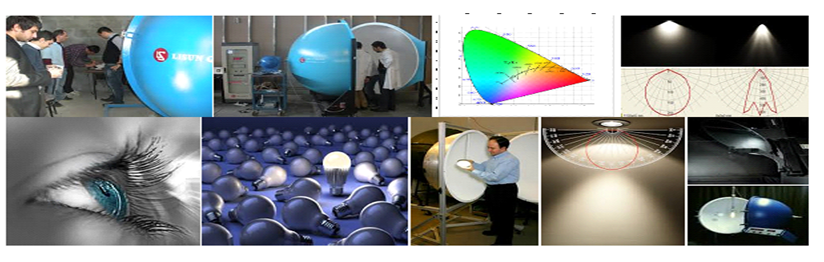 [Speaker Notes: Eurotech is conducting regular training  in the Photometry Training.
Eurotech has the NABL approved lab for the photometry devices testing]
ISO 17025:2017 INTERNAL AUDITOR COURSE
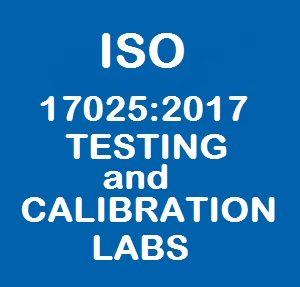 [Speaker Notes: Eurotech is conducting regular training  in the Latest ISO 17025:2017  Internal Auditor Course  (LMS)

Eurotech has the NABL approved  testing lab with large number of scopes.

ISO 17025:2017  Internal Auditor Course is approved by NBQP and is listed on their portal.]
Contact Us For any query/ vendor registrations/ Bulk-registrations/ International Tie-upsn.khatri@eurotechworld.net  ;  +91-9871231133c.khatri@eurotechworld.net  ;  +91-9723766248accre@eurotechworld.net     ;  +91-9872412545 Website:  www.eurotechworld.net/trainings		    https://training.eurotechworld.net/
[Speaker Notes: Plase be free to contact us 

For any query/ vendor registrations/ Bulk-registrations/ International Tie-ups
On the given email id and phone numbers.n.khatri@eurotechworld.net  ;  +91-9871231133c.khatri@eurotechworld.net  ;  +91-9723766248accre@eurotechworld.net     ;  +91-9872412545 Website:  www.eurotechworld.net/trainings		  
                     https://training.eurotechworld.net/]